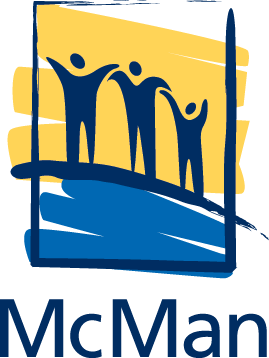 Supporting the Provincial Youth Plan: A Collaborative Approach to Preventing Youth Homelessness
7 Cities Housing First Conference
May 7, 2015

Presented by:
Nichole Fox, B.A., M. Ed. (C. Psych)
Program Supervisor
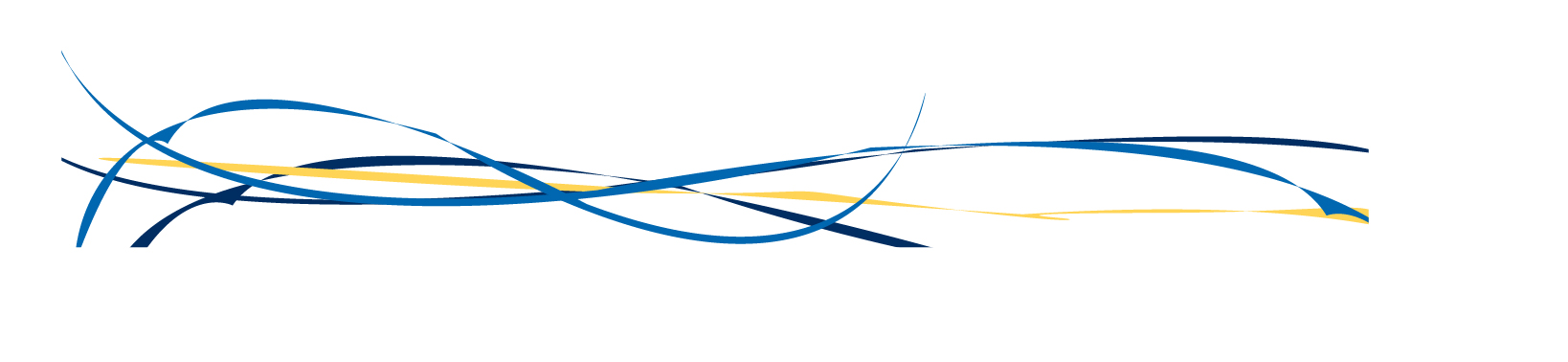 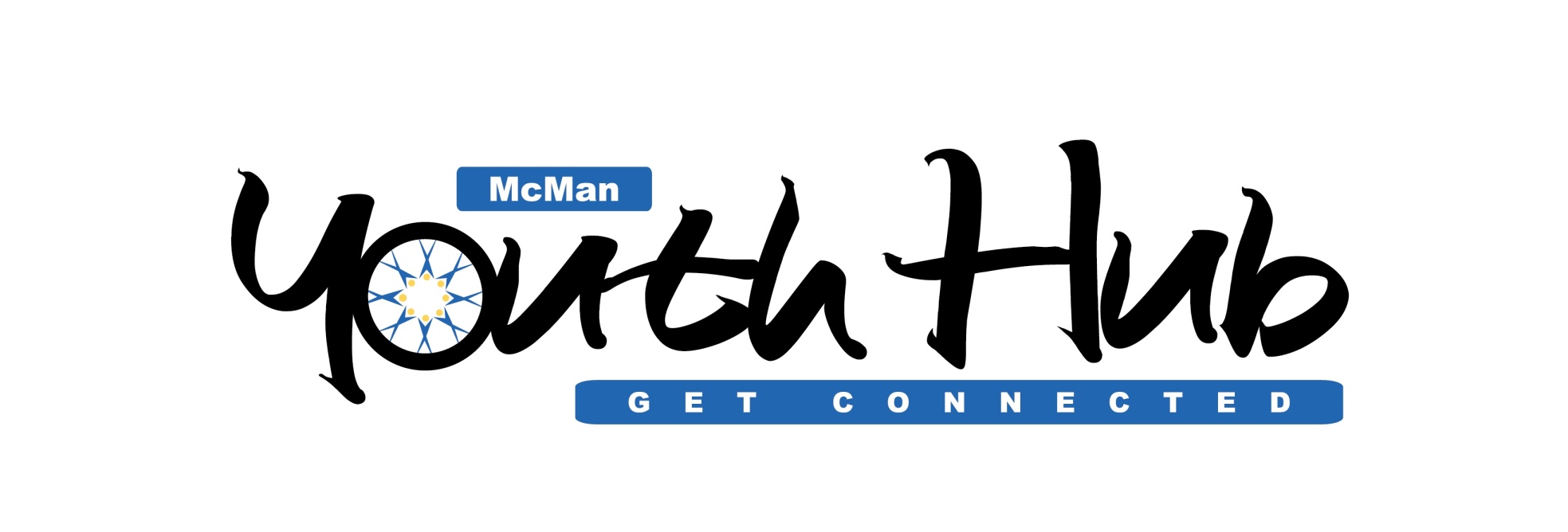 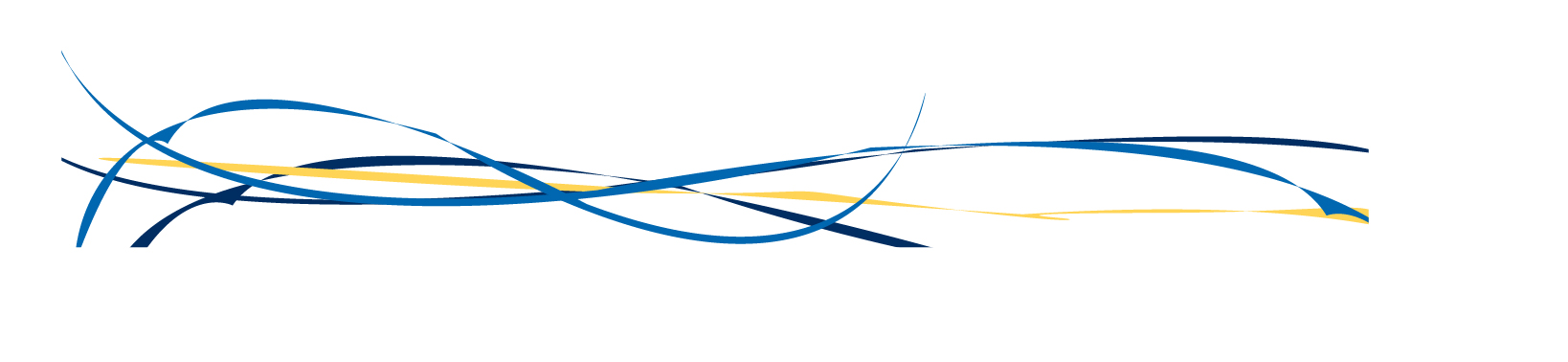 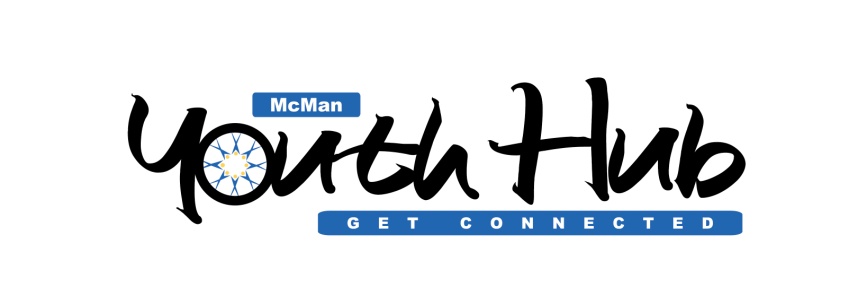 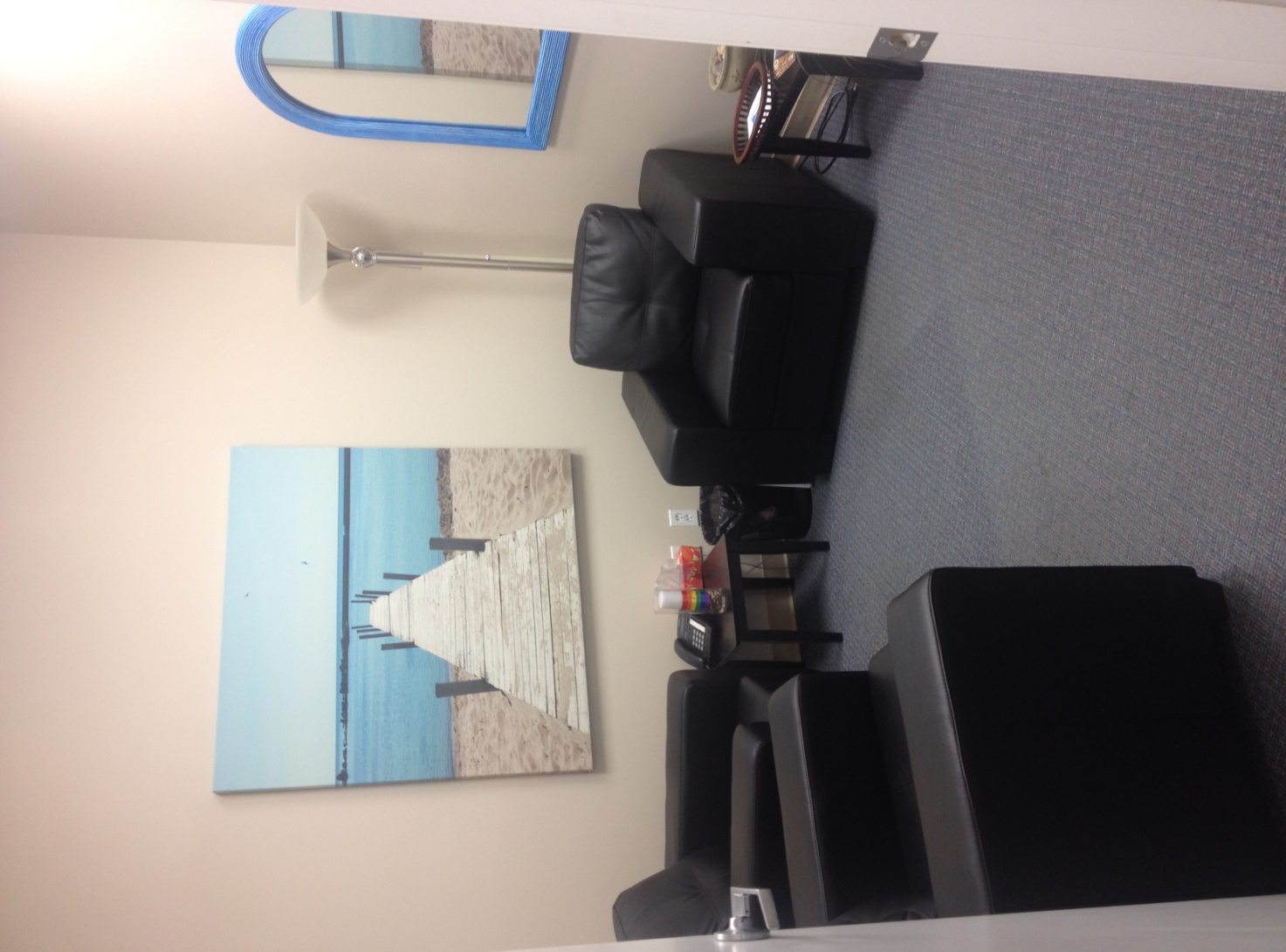 [Speaker Notes: “Paperwork is also a symbolic and practical reminder of one’s current homeless state and the lifestyle’s associated risks and deficits.  Therefore, the longer you sit for an intake interview, for example, to fill out forms, the more it hits you: you are homeless and dependent on others at a time when you both want and need to become independent”…Dr. Yale Belanger. Assessing Youth Homelessness in Lethbridge, Alberta 2014]
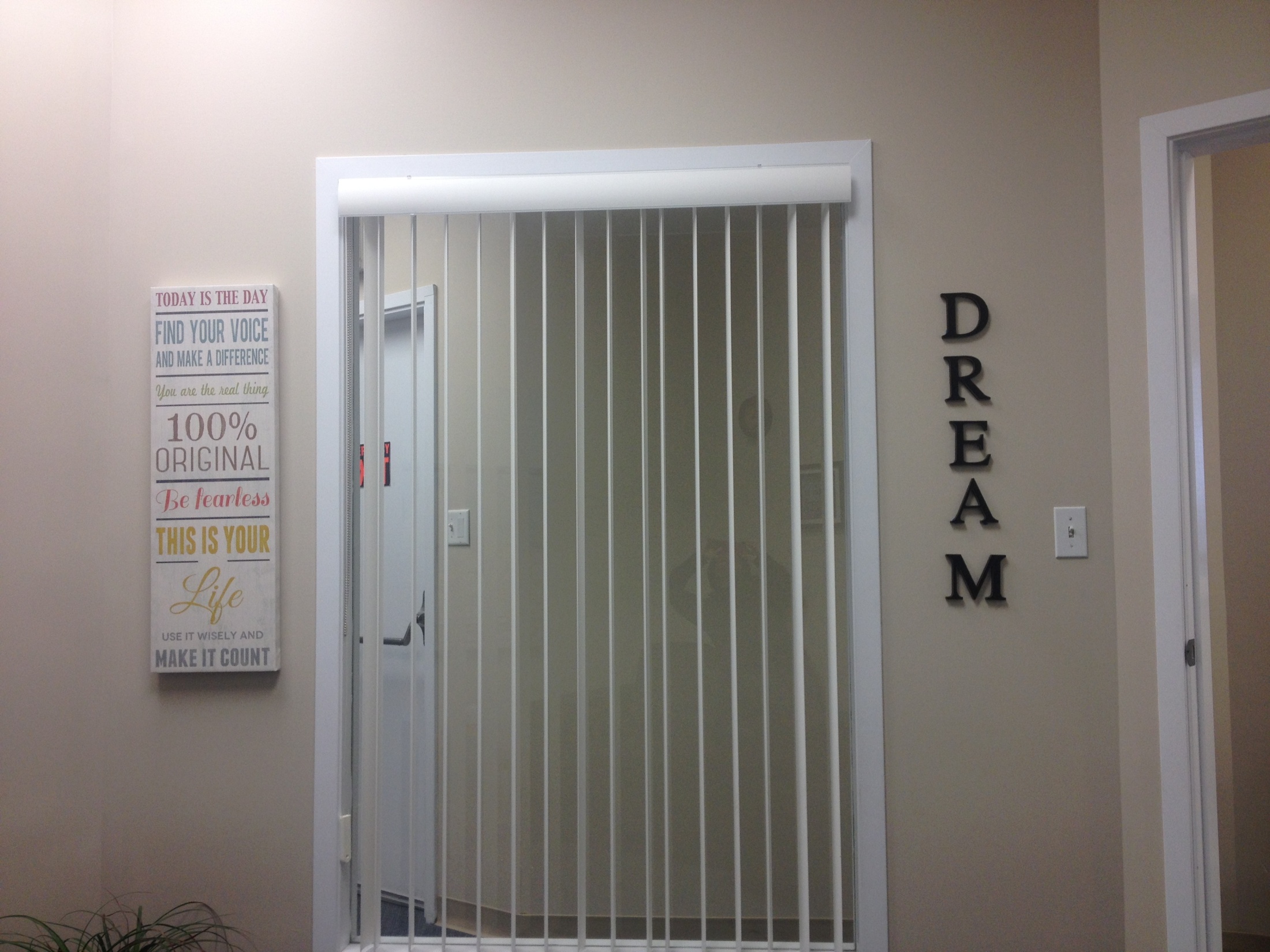 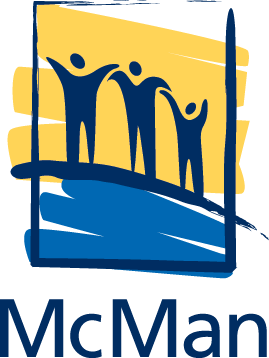 TRENDS
Youth we see are entering a state of homelessness consistent with those listed in the Youth Plan
Connection through social media
Youth are one of our major referral sources
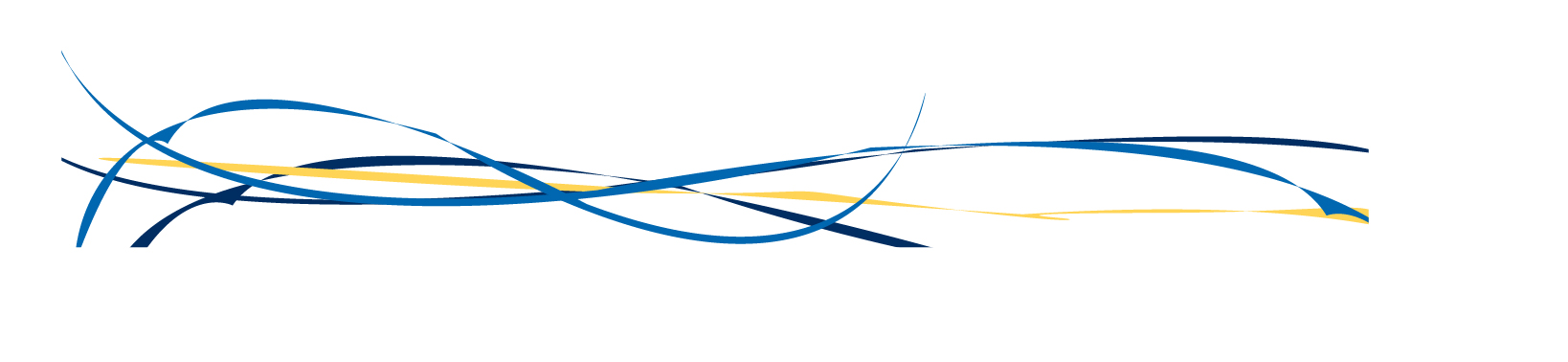 [Speaker Notes: -Phsyical, sexual, emotional abuse
-Involvement in Child Intervention System
-Discrimination
-Homophobia
-Poverty]
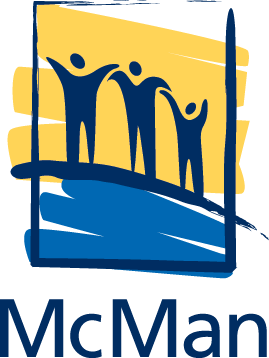 Moving Forward
Specific assessment tool for youth (including a specific section on mental health)
Attention given to preventing burnout in front line workers
Centralized intake can play an important role in taking a proactive approach
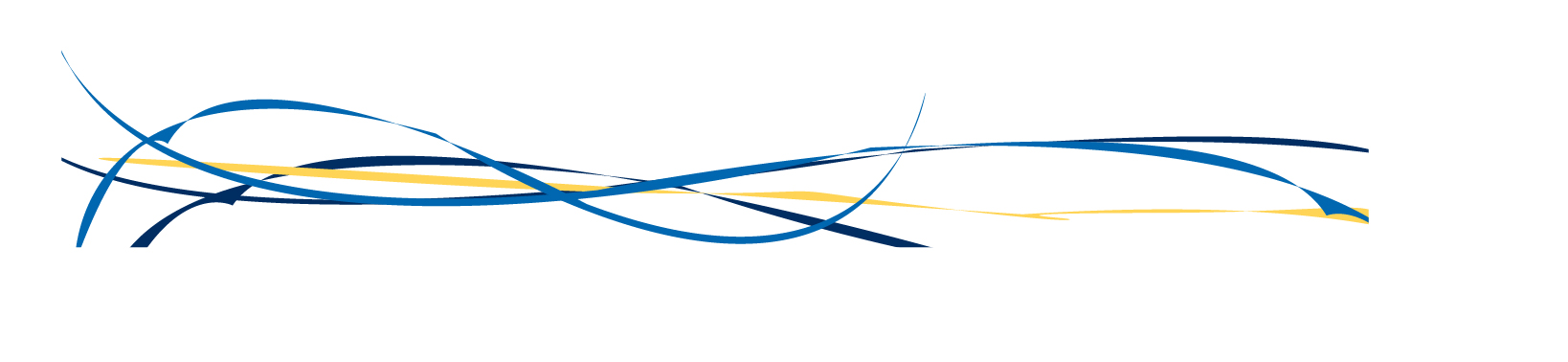 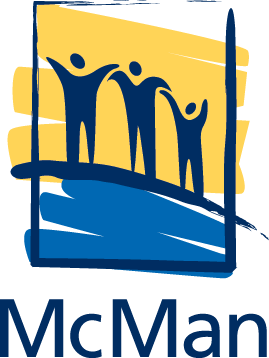 Transition to Independence Program (TIP)
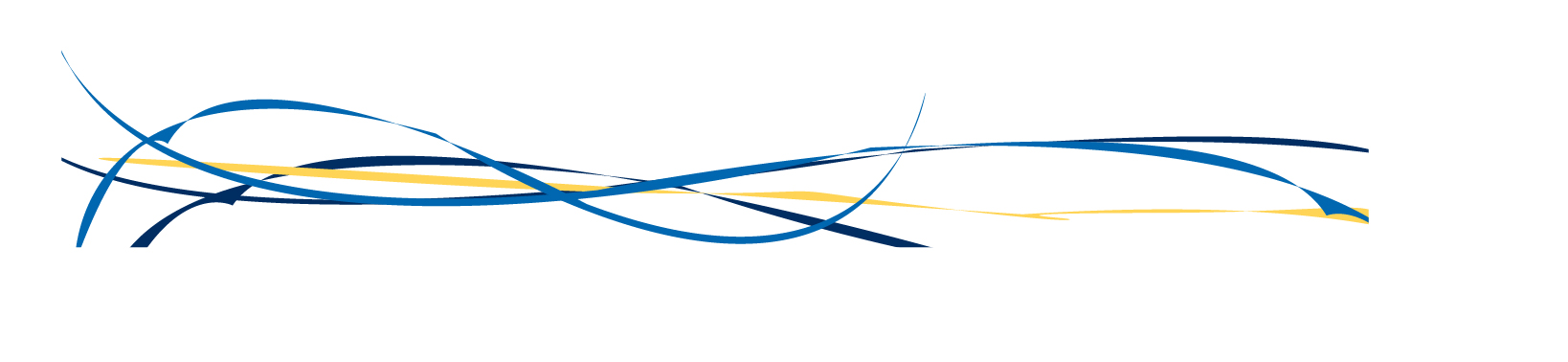 Less than 1% of youth in Southern Alberta are in care40% of homeless youth at one time had Children’s Services statusWHY?
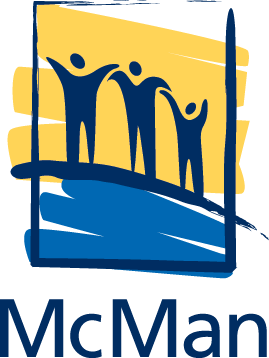 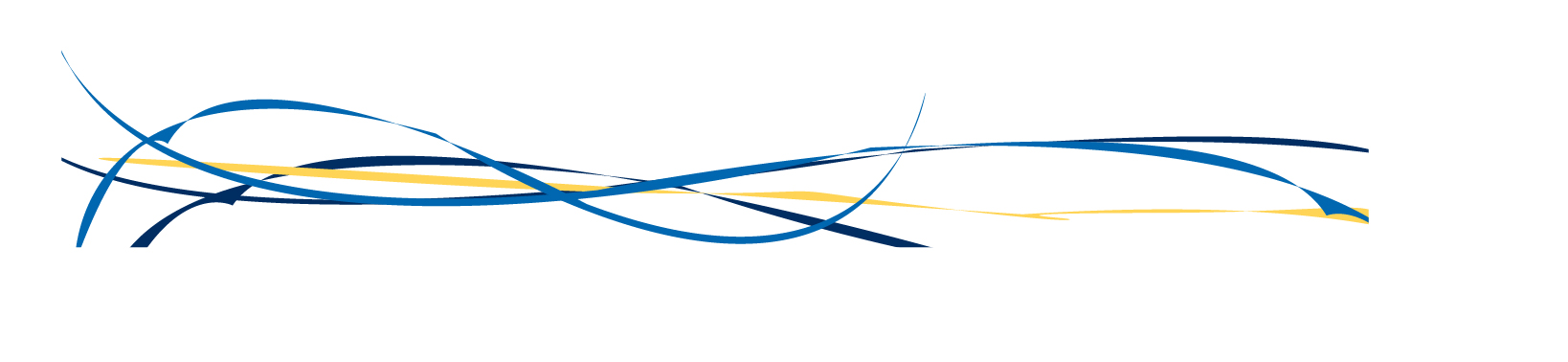 ...Making a difference in our community!
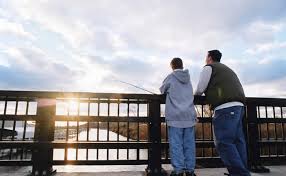 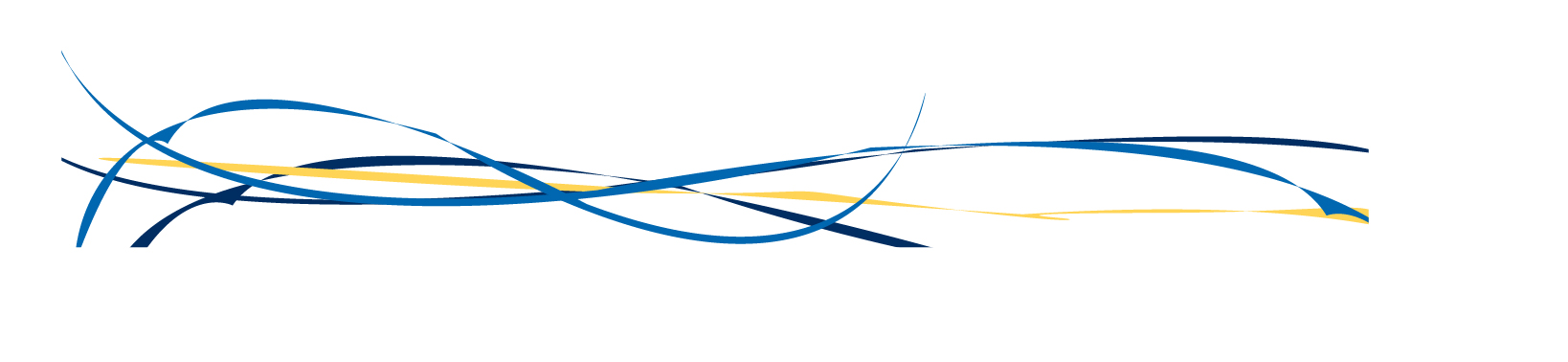 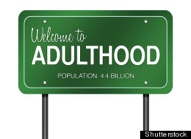 Transitioning to Independence cannot occur without supporting youth in transitioning to adulthood
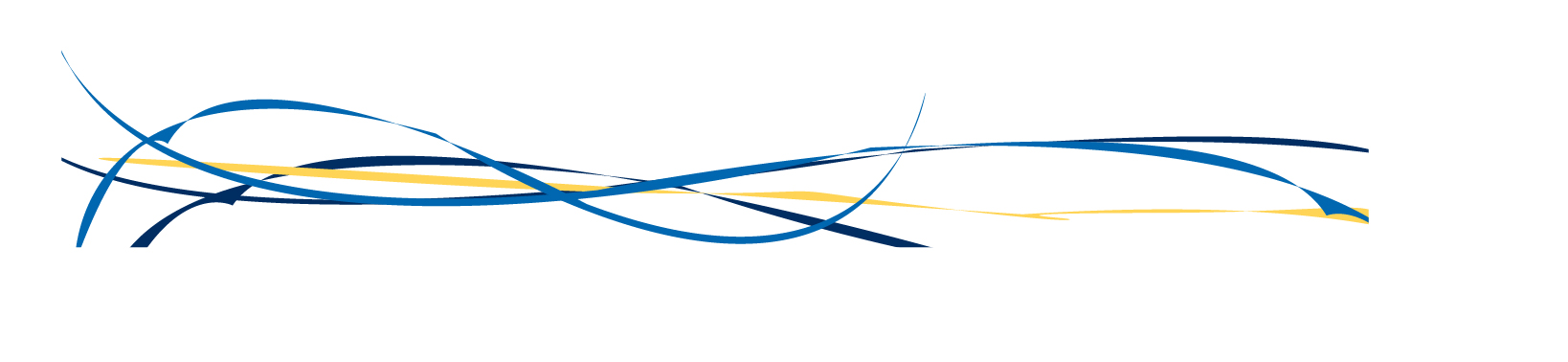 Program Criteria
Between 16-24 years of age
Have status with Southern Alberta Child and Family Services
Consent to participate in the program
Be referred through the Youth HUB
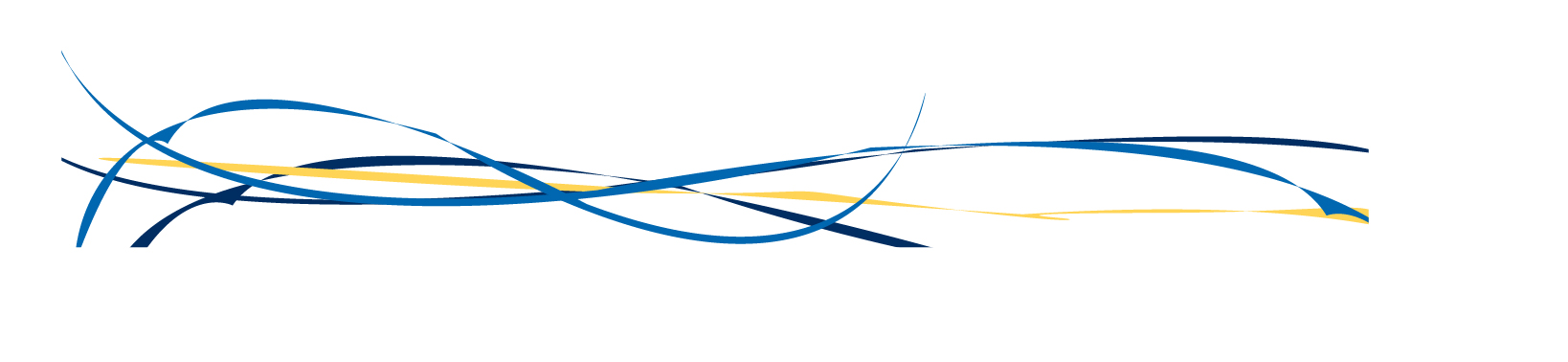 Program Model
Youth are unique with different causes of homelessness; therefore, the program supports youth through a variety of housing placement options with varying levels of support.
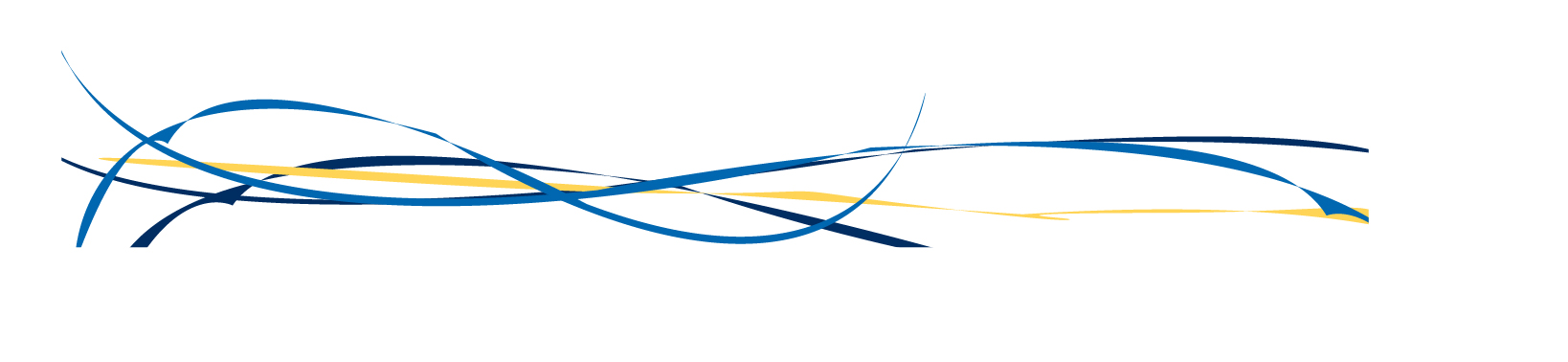 Program Model
McMan Rental Home with Youth Mentors
Roommate Companions
Supported Independent Living in the Community
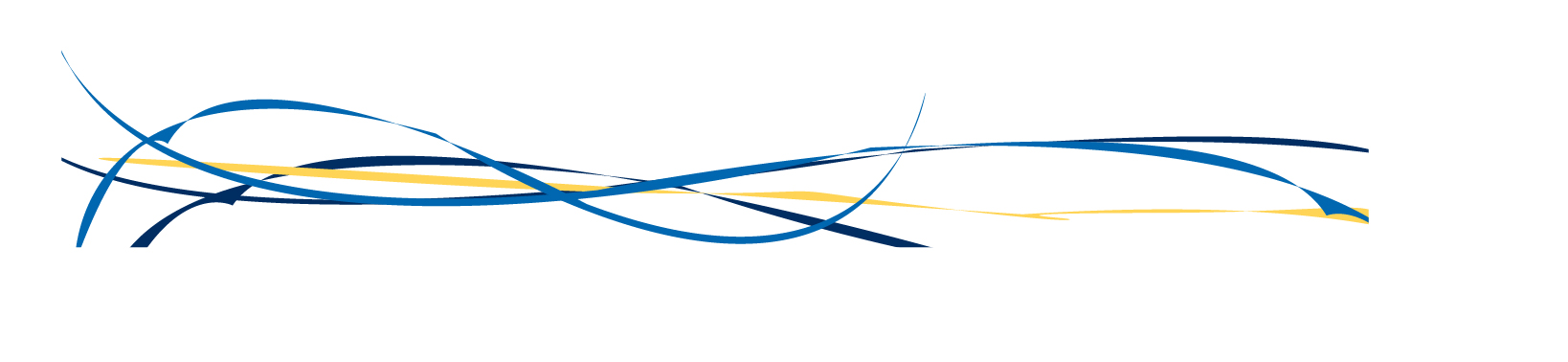 Important Considerations
“Disability Lens” training for social workers
Debate between compliance based versus skills based
Clarity of roles
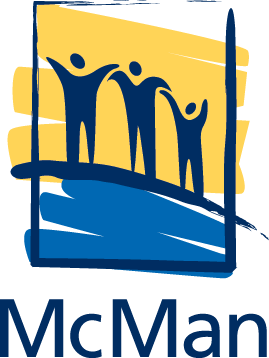 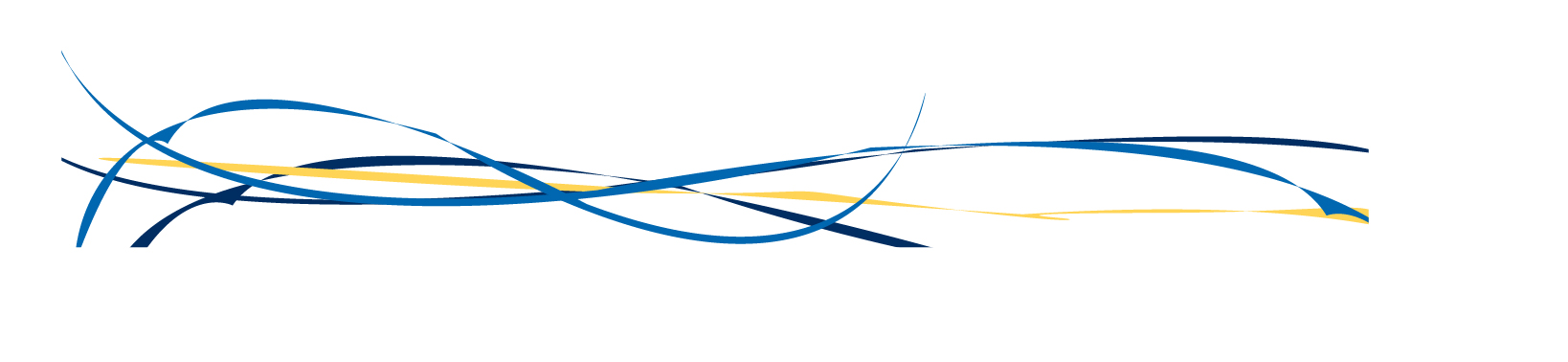 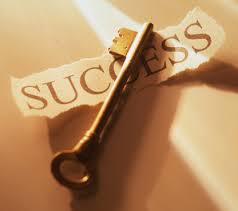 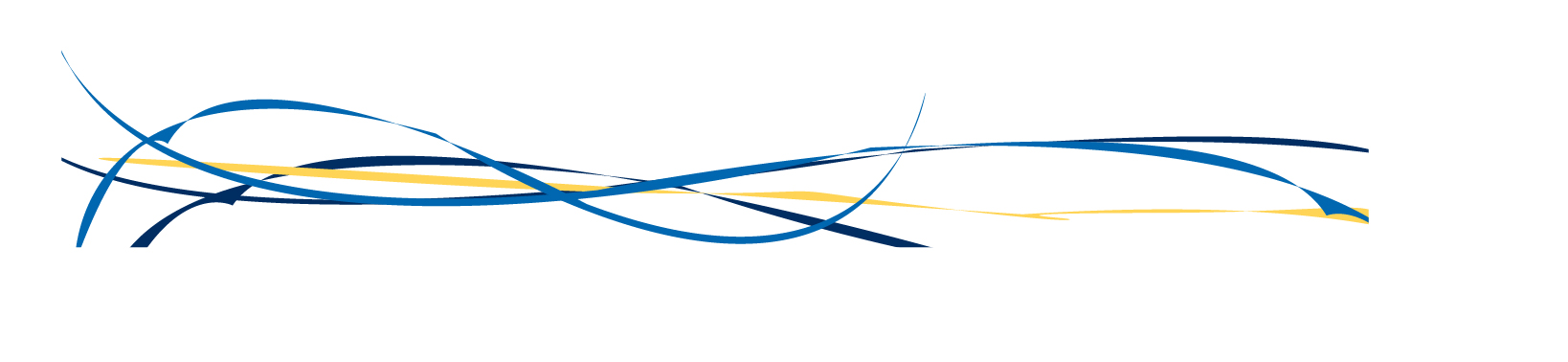 Thank You!
Nichole Fox
Program Supervisor
Youth HUB
Transition to Independence Program
403-915-5207
Nichole.fox@mcman.ca

……Making a difference in our 
                        COMMUNITY
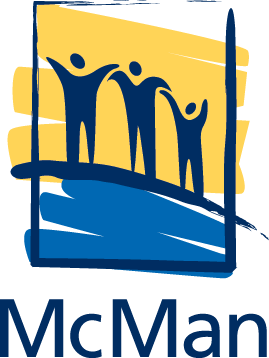